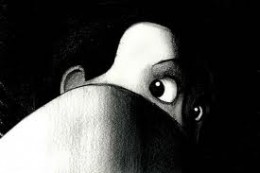 Waar ben je bang voor?
Je hoeft niet bang te zijnDe bij kan geen kwaad meer doen
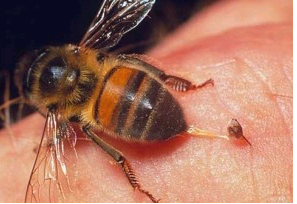 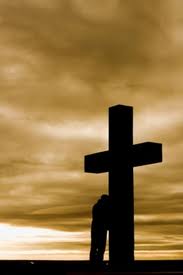 Stil mijn ziel wees stil,en wees niet bangvoor de onzekerheid van morgen.God omgeeft je steeds,Hij is er bij,in je beproevingen en zorgen. God U bent mijn God,en ik vertrouw op U,en zal niet wankelen.Vredevorst, vernieuw eenvaste geest binnen in mij,die rust in U alleen.